Attributing Action
Active vs. passive voice
Correct use of “I” and avoiding the “royal we”
Active vs. passive voice (Activity 1: 2 minutes)
Individually, 

Write a sentence written in the active voice

Write a sentence written in the passive voice
Activity 2: (2 min) Work in pair, identify a sentence in the passive voice
“Preferred toys were placed on a shelf in the room and were visible to both the parent and child.” 
	(emphasizes the placement of the toys, not who place the toys)
“The coach told the parent to play with the child…”

Lane, J. D., Ledford, J. R., Shepley, C., Mataras, T. K., Ayres, K. M., & Davis, A. B. (2016). A 	brief coaching intervention for teaching naturalistic strategies to parents. Journal of 	Early Intervention, 38(3), 135-150.
Activity 3 (1 min):
Rewrite the two sentences using active voice (hint: Look for a "by" phrase)
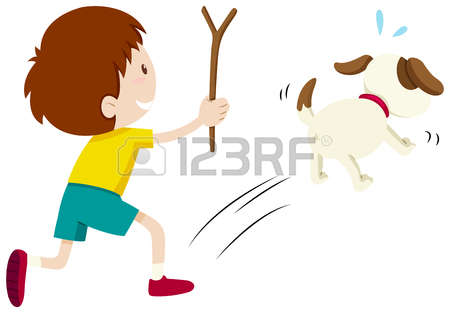 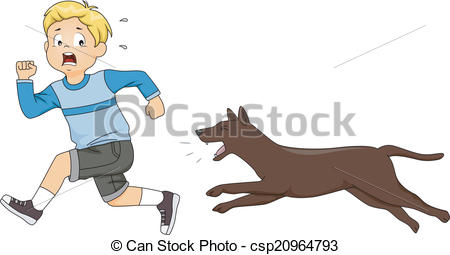 The boy was chased by the dog.
The dog was chased by the boy.
[Speaker Notes: Rewrite the sentence so that the subject buried in the "by" clause is closer to the beginning of the sentence.]
Active vs. Passive Voice
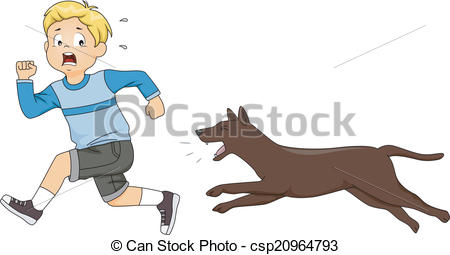 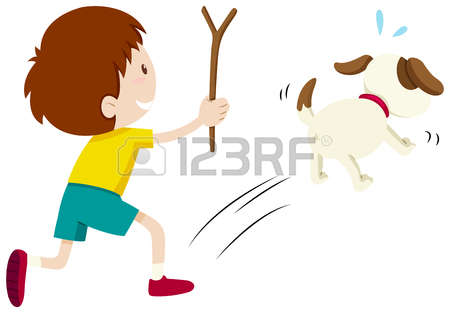 The boy was chased by the dog.
The dog was chased by the boy.
The boy chased the dog.
The dog chased the boy.
[Speaker Notes: Rewrite the sentence so that the subject buried in the "by" clause is closer to the beginning of the sentence.]
Differences between Active Voice and Passive Voice
When to Use Passive Voice: Focus on the object or action
“Verbs are vigorous, direct communicators. Use the active rather than the passive voice…. The passive voice is acceptable… when you want to focus on the object or recipient of the action rather than on the actor. 

For example, ‘The speakers were attached to either side of the chair’ emphasizes the placement of speakers, not who placed them – the more appropriate focus in the Method section” (APA, 2010, p. 77).
[Speaker Notes: To emphasize the action rather than the actor]
When to Use Passive Voice:Not naming the Actor
Two parent-child dyads were recruited for this study.




Lane, J. D., Ledford, J. R., Shepley, C., Mataras, T. K., Ayres, K. M., & Davis, A. B. (2016). A 	brief 	coaching intervention for teaching naturalistic strategies to parents. Journal of 	Early 	Intervention, 38(3), 135-150.
[Speaker Notes: not naming the actor]
When to Use Passive Voice:The Actor is Unknown
1 in 68 children has been identified with autism spectrum disorder.
[Speaker Notes: When the actor is unknown or not important]
Other problems with passives:
“Passive voice suggests individuals are acted on instead of being actors (‘the students completed the survey’ is preferable to ‘the students were given the survey’ or ‘the survey was administered to the students’)” (APA 2010, p. 73).
It is important to accurately attribute action in technical writing – if you are the actor, you should acknowledge it directly with “I”.
Example (Active Voice)
“…researchers performed informal preference assessments, played with Alex using the three target strategies (for the purposes of video recording examples), and discussed coaching procedures with Anna.”

Lane, J. D., Ledford, J. R., Shepley, C., Mataras, T. K., Ayres, K. M., & Davis, A. B. 	(2016). A brief coaching intervention for teaching naturalistic strategies to 	parents. Journal of Early Intervention, 38(3), 135-150.
Example (Active Voice)
We chose age-appropriate EF tasks that were used in previous research and measured a variety of executive process (e.g., working memory, inhibitory control”. 



Cuevas, K., & Bell, M. A. (2014). Infant attention and early childhood executive 	function. Child Development, 85(2), 397-404.
Example (Active Voice)
This study used an adapted alternating treatment design (AATD; Sindelar, Rosenberg, & Wilson, 1985).



Dennis, L. R., Whalon, K., Kraut, L., & Herron, D. (2016). Effects of a teacher versus iPad-facilitated 	intervention on the vocabulary of at-risk preschool children. Journal of Early Intervention, 38(3), 	170-186.
Example (Active Voice)
“…we assessed every consented child with three 1-minute study identification measures: WIF-screen, rapid letter naming (RLN), and rapid sound naming (RSN). We used a factor score comprising three measures to divide the 712 students into high-, average-, and low-performing groups and then randomly selected study students from each group. We oversampled low-performing students to increase the number of struggling readers in the developmental sample. 

Toste, J. R., Compton, D. L.; Fuchs, D; Fuchs, L. S.; Gilbert, J. K.; Cho, E.,… Bouton, B. D. (2014). Understanding 	unresponsiveness to Tier 2 reading intervention: Exploring the classification and profiles of 	adequate and 	inadequate responders in first grade. Learning Disability Quarterly, 37(4),192-203.
References
The Writing Center at the University of Wisconsin-Madison
http://writing.wisc.edu/Handbook/CCS_activevoice.html
Purdue Online Writing Lab
https://owl.english.purdue.edu/owl/resource/539/01/
Correct Attribution of the Actor
Accuracy
Precision
Ethics

Note: There are different expectations for writing in different genres
Attributing action
“Inappropriately or illogically attributing action in an effort to be objective can be misleading. Examples of undesirable attribution include use of the third person, anthropomorphism, and use of the editorial we” [emphasis added] (APA, 2010, p. 69).
Use of the third person:
“To avoid ambiguity, use a personal pronoun rather than the third person when describing steps taken in your experiment” (APA, 2010, p. 69).
So, use ‘I’ or ‘we’ instead of ‘the author’ or ‘the authors’, when referring to yourself (and/or your co-authors).
Example
“In this paper the writer will attempt to define three important concepts in special education, inclusion, the least restrictive environment, and educational equity.”
You are the author of this paper. What should you write instead of “the writer”?
Anthropomorphism
Definition: 
Giving human characteristics to nonhuman subjects (e.g., inanimate objects or non-human living things).
E.g., “The tree sighed happily in sleepy contentment.”
Avoiding anthropomorphism
Ask yourself – can X actually do Y?
“An experiment cannot attempt to demonstrate, control unwanted variables, or interpret findings, nor can tables or figures compare (all of these can, however, show or indicate). Use a pronoun or an appropriate noun as the subject of these verbs. I or we (meaning the author or authors) can replace the experiment” (APA, 2010, p. 69).
Let’s try it!
This study controlled for undue outside influence by…
This paper will describe three key components…
This section presents information about..
This research followed 27 students with intellectual disability for three years..
Avoiding the editorial (or “royal”) we
“For clarity, restrict your use of we to refer only to yourself and your co-authors (use I if you are the sole author of the paper). Broader uses of we may leave your readers wondering to whom you are referring; instead substitute an appropriate noun or clarify your usage” (APA, 2012, p. 69).
Is this okay?
We all care deeply about the progress of students in our schools.
Education plays a critical role in society. Therefore, we must think carefully with proposing new educational reforms.
In conclusion, we must all do our part to improve the educational outcomes of students with disabilities.
APA suggests…
“Some alternatives to consider to we are people, humans, researchers, psychologists, nurses, and so on.” (APA, 2010, p. 70).
Caution!
However, when referencing a group of people (e.g. “people, humans, researchers”) be very careful that you can support whatever statement you are making about that large group. Unless you have a citation to back up your statement, be careful about making blanket statements about groups, even if it sounds obvious.
Example: Teachers care more about their students’ learning than earning a big paycheck.